REDACCIÓN ACADÉMICA Y ENSAYOS
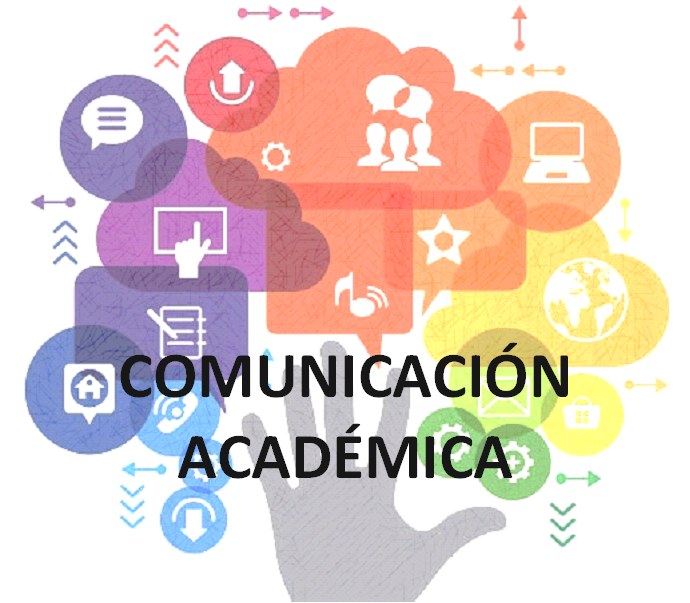 Generalidades de la redacción académica
La escritura fomenta el crecimiento cultural y personal del redactor quien debe aprender a trabajar con las palabras y con las ideas; ello quiere decir que escribir es activar un instrumento de aprendizaje.
Características
Estructura de un trabajo académico
Componentes de un trabajo académico
Componentes de un trabajo académico
Componentes de un trabajo académico
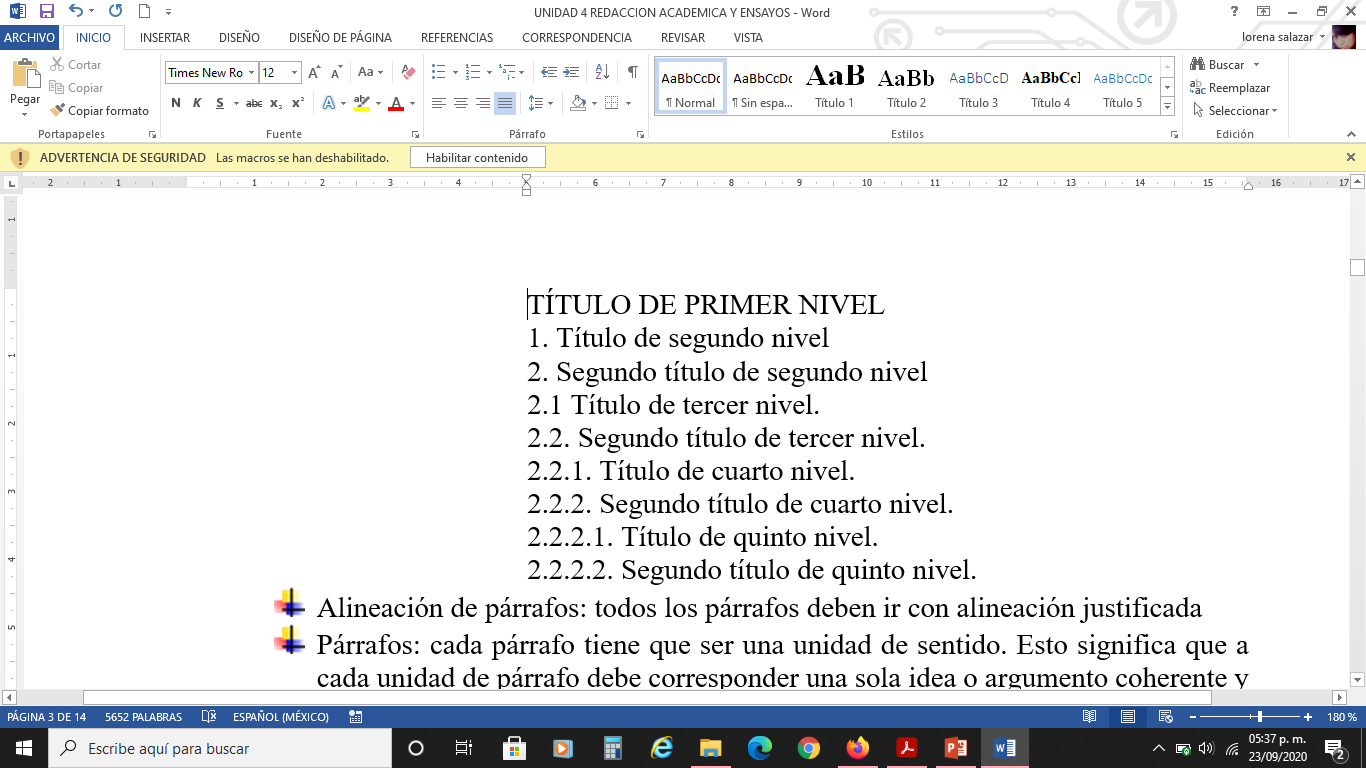 Componentes de un trabajo académico
EJEMPLO
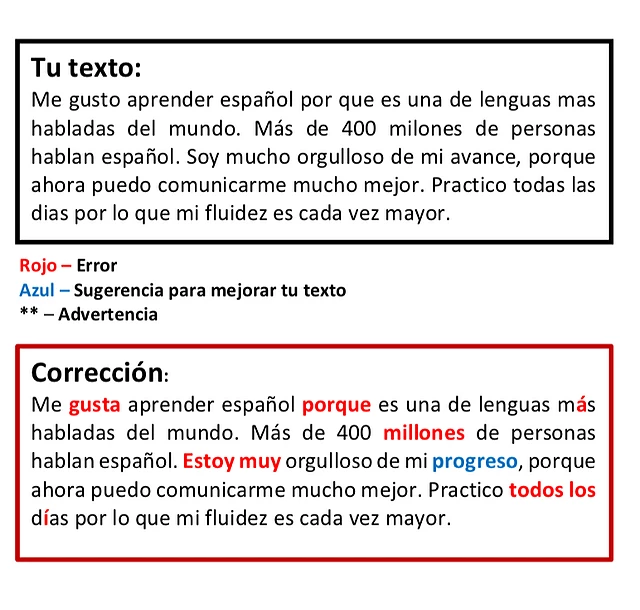 Géneros discursivos
Serie de enunciados estables del lenguaje que se caracterizan por tener una serie de similitudes. Por ejemplo son géneros discursivos para este autor las historietas, avisos publicitarios, crónicas, escritos judiciales, etc. Pero también son géneros discursivos las señales de tránsito, la forma en que se relaciona una pareja, entre otros.
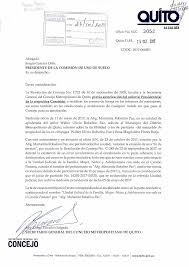 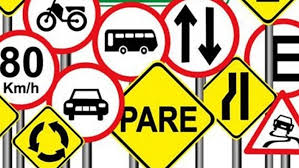 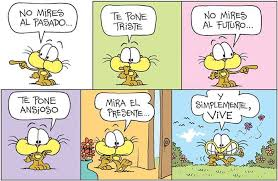 Características 	           Clasificación
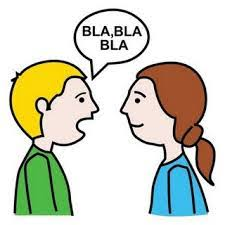 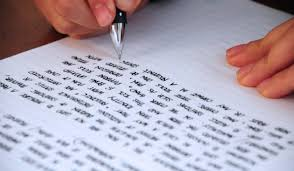 Géneros discursivos del ámbito académico
Tipos:
Artículos científicos
Informes
Clase magistral
Monografías
Debates
Ensayos
Manuales
Tesis